Chytrá řešení jako cesta obce z energetické krize
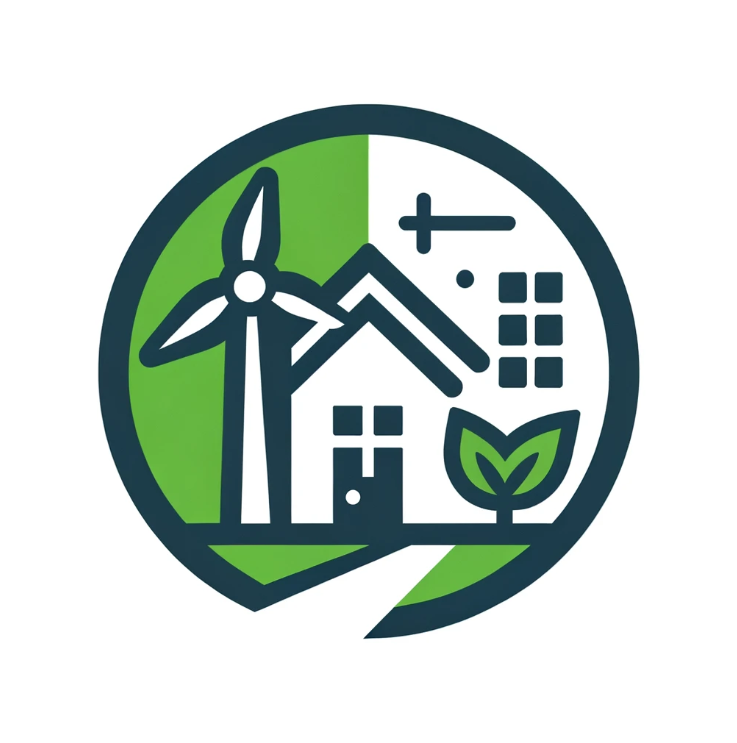 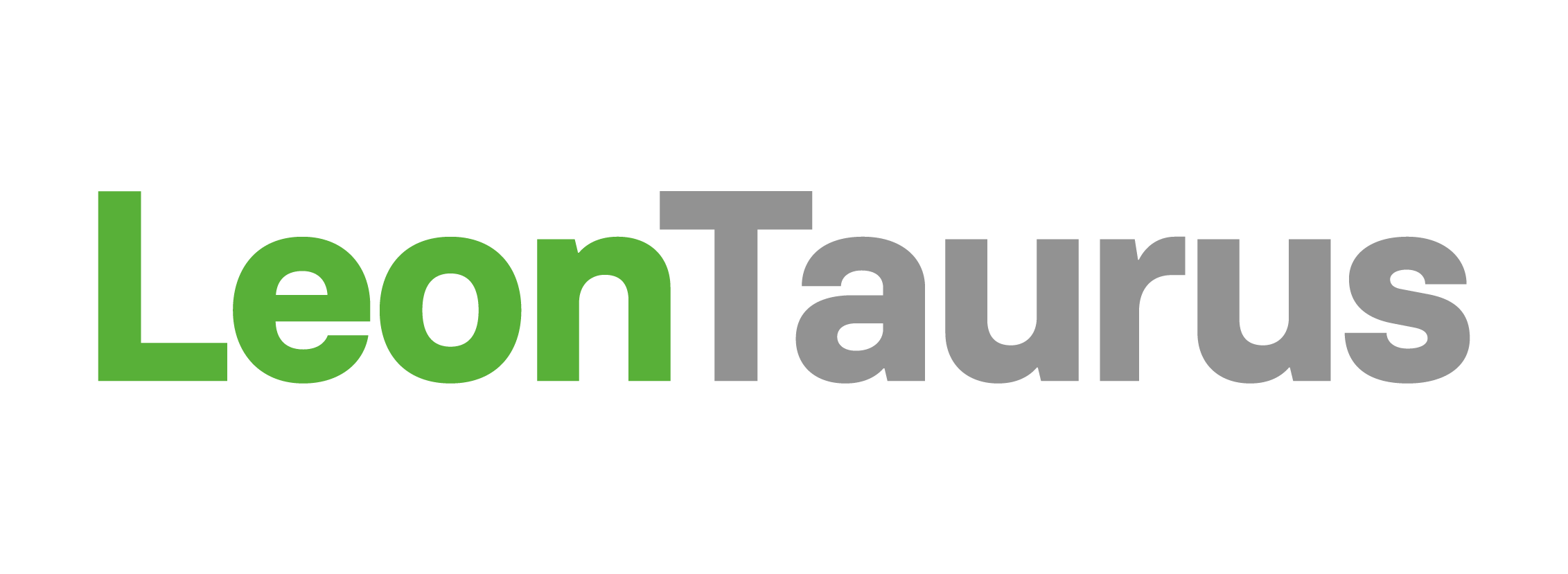 Představení skupiny
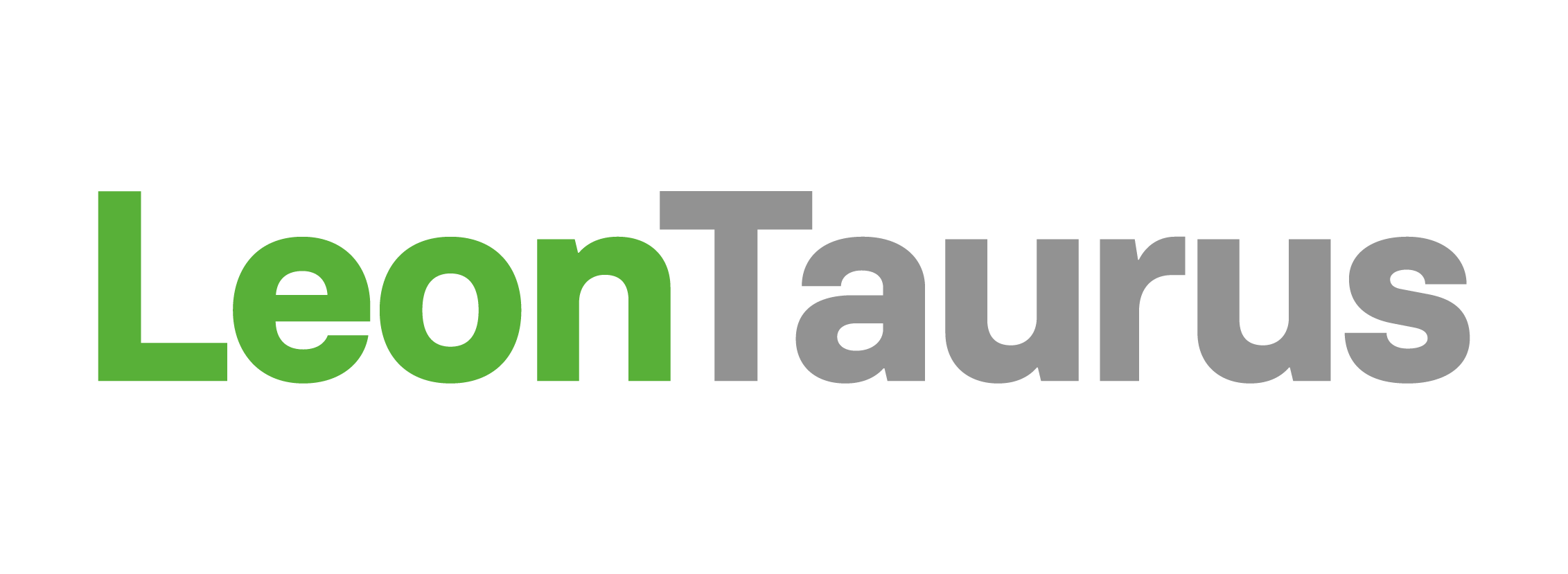 Synergická spolupráce společností Leon Taurus a Leon Taurus - Solar Energy

Komplementarita mezi poradenskými službami a realizací technického řešení

Komplexní servis od zformování záměru až po realizaci a řízení projektu
Tým 20 interních expertů a široký ekosystém spolupracujících odborníků

Vlastní tým projektových manažerů se zkušenostmi z řízení projektů

Zajištění financování projektů za téměř 3 mld. Kč ze poslední 3 roky
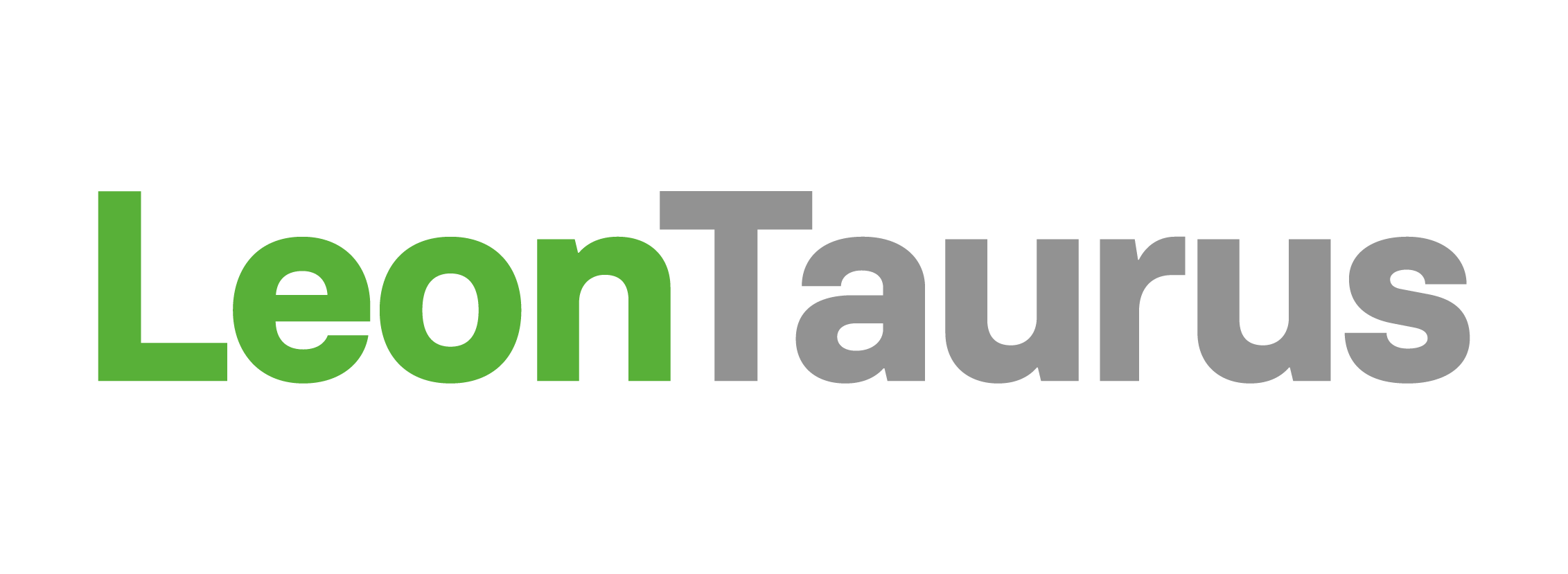 Nabídka služeb
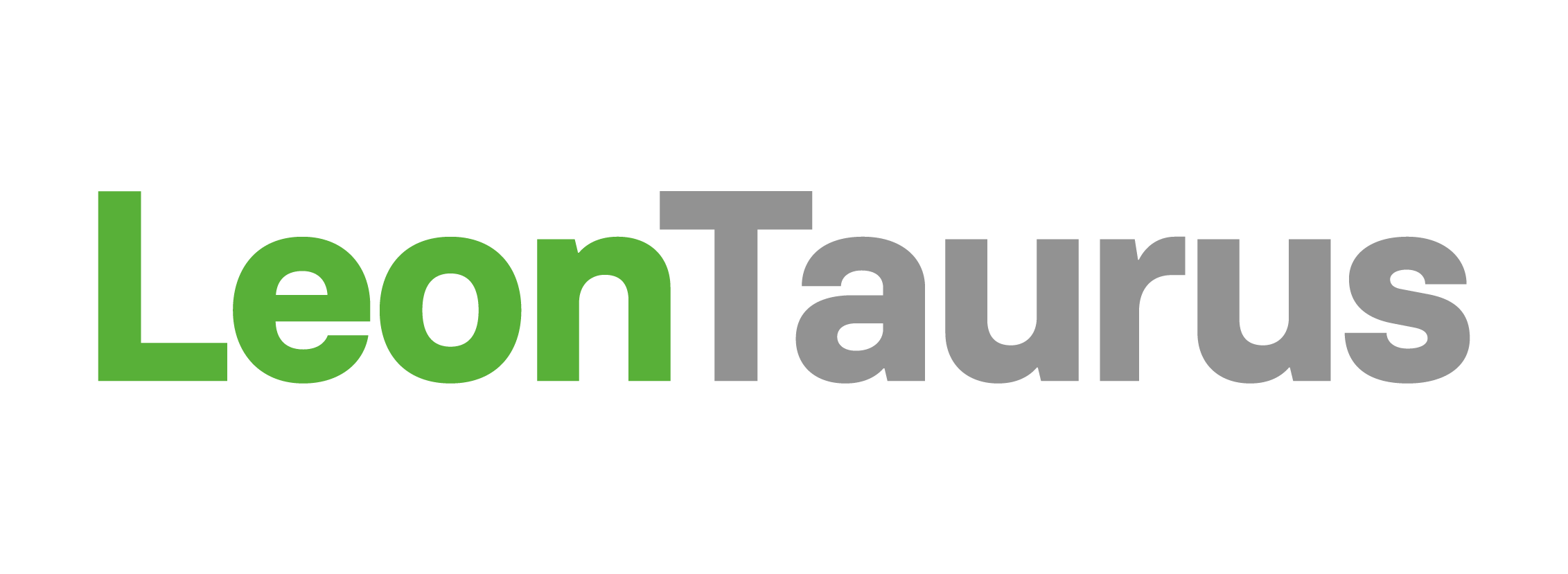 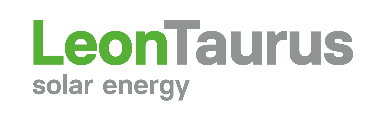 Komplexní poradenské služby
Poradenské služby na klíč (od analýzy až po konkrétní strategii pro dosažení cílů)

Příprava a řízení projektů (projekt management na míru dle rozsahu a odbornosti projektu)

Dotační management (OPŽP, IROP, ModFond, OPST a další)
Příprava a realizace energetických řešení
Nová energetika (výstavba a provoz FVE nad 200 MWp; energetické komunity; akumulace, elektromobilita, a další)

Inženýring (provozně technické studie; projektová dokumentace, administrativa veřejných zakázek…)

PPA projekty (development, výstavba, provoz, servis & management – FVE jako služba)
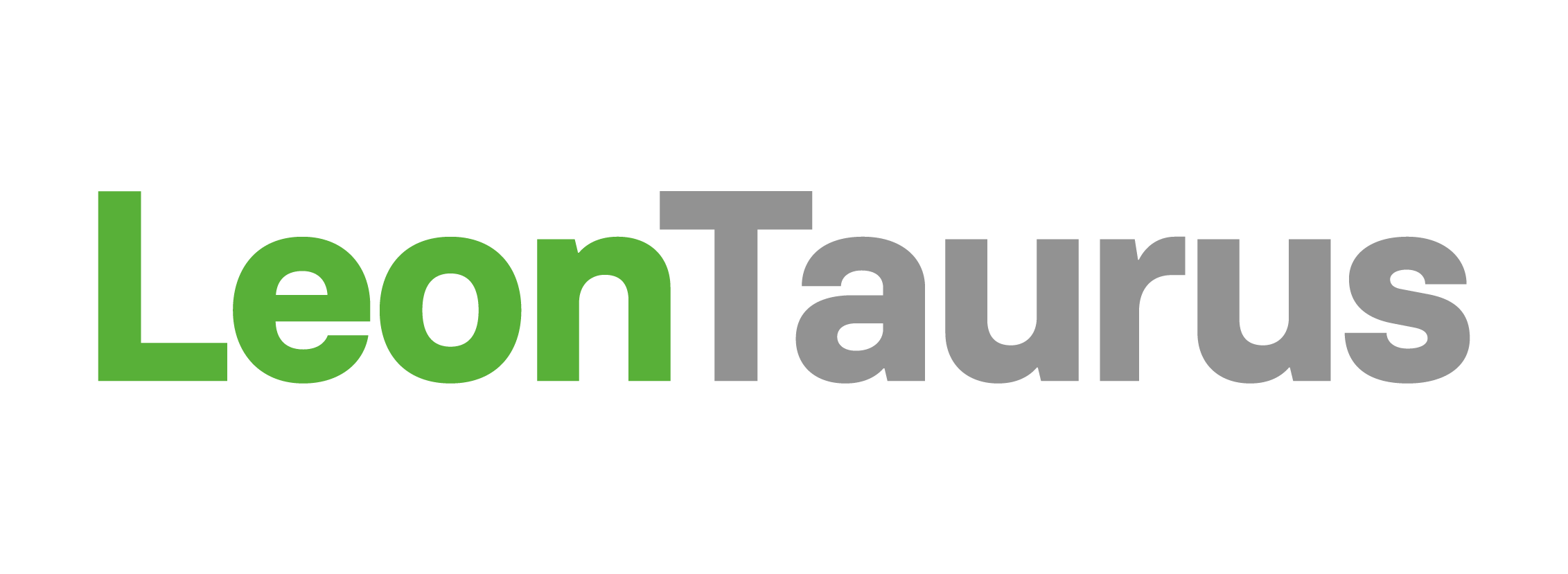 Jak začít s energetickou efektivitou?
Plánování a rozvoj
Zavedení energetického managementu
Tvorba místní energetické koncepce
Periodické akční plánování

Energetická společenství
Komunitní rozvoj
Výroba a sdílení energií
Soběstačnost a úspora

Využití technologií a metodických nástrojů
OZE a FVE
PPA
EPC
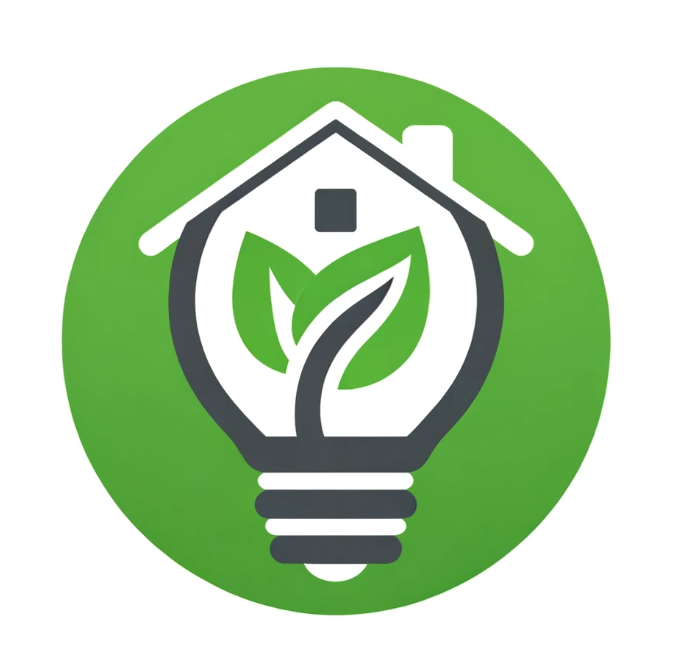 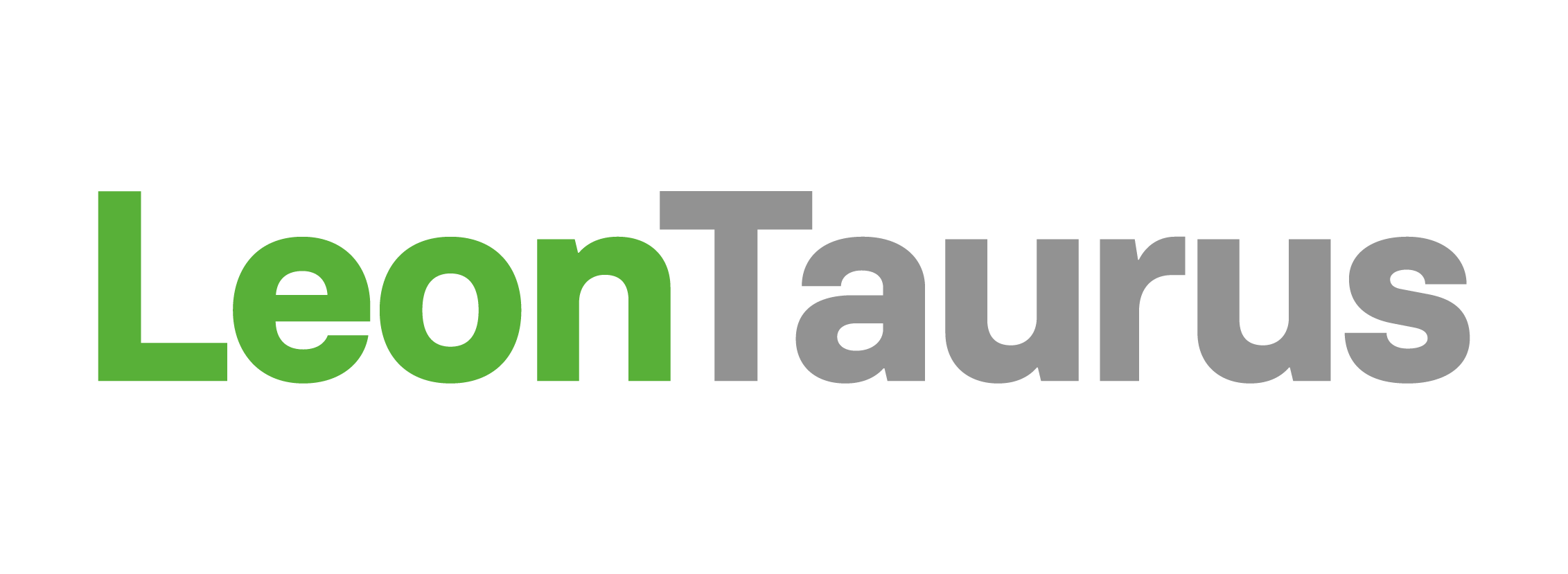 Plánování a rozvoj s využitím dotačních prostředků
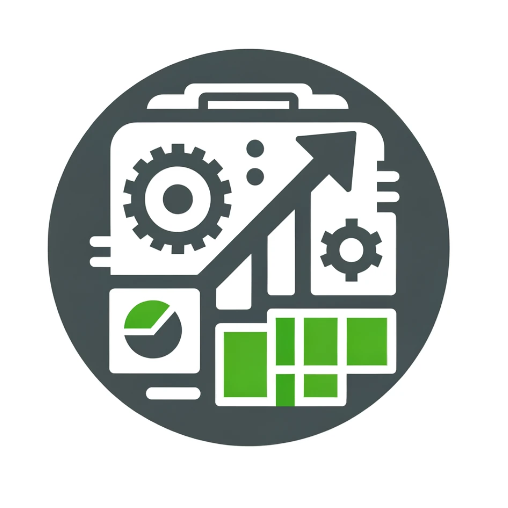 Program EFEKT jako příležitost pro nastavení strategického plánování
Financování až 95% prostředků
Až 550 000,- Kč na projekt

Zavedení systému hospodaření s energií v    
    podobě energetického managementu

Zpracování místní energetické koncepce

Zpracování analýzy vhodnosti EPC projektu

A další …..
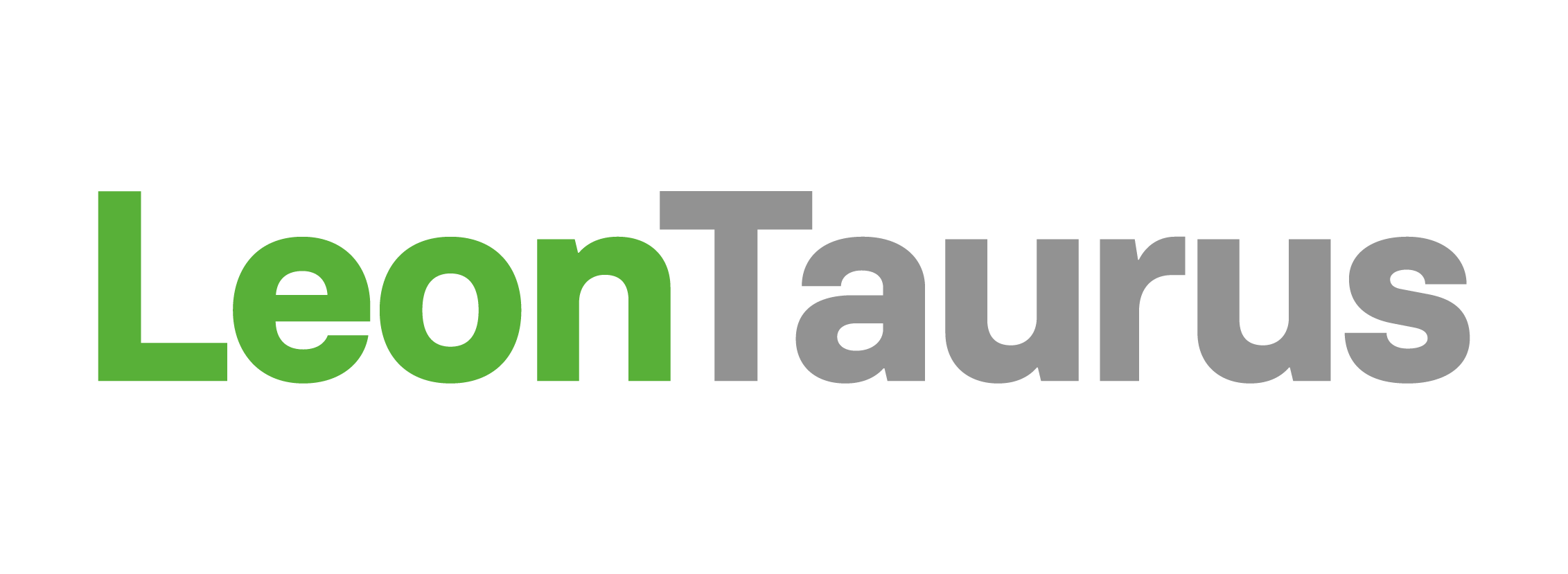 Energetické společenství
Proč založit vlastní ES?
Využití vlastní produkce z OZE a možnost její sdílení

Zajištění levnějších energetických zdrojů pro obec i komunitu

Budování energetické soběstačnosti

Udržitelnost a šetrnost vůči životnímu prostředí 

Zabezpečení základních zdrojů energie
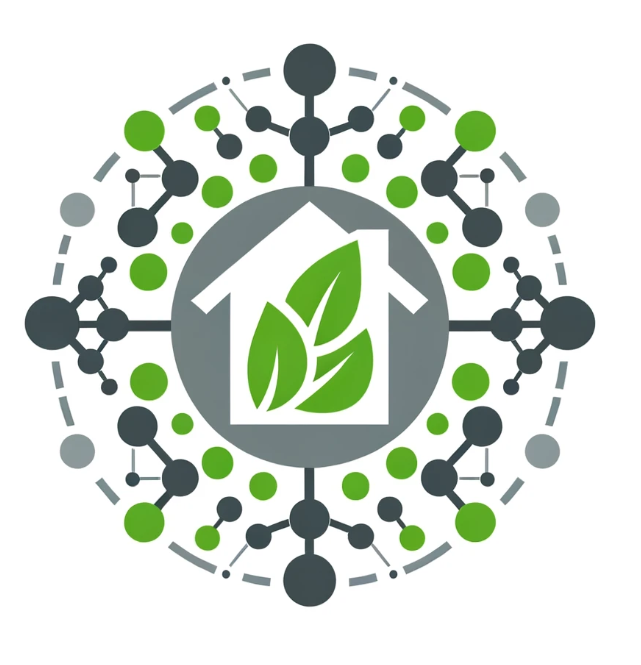 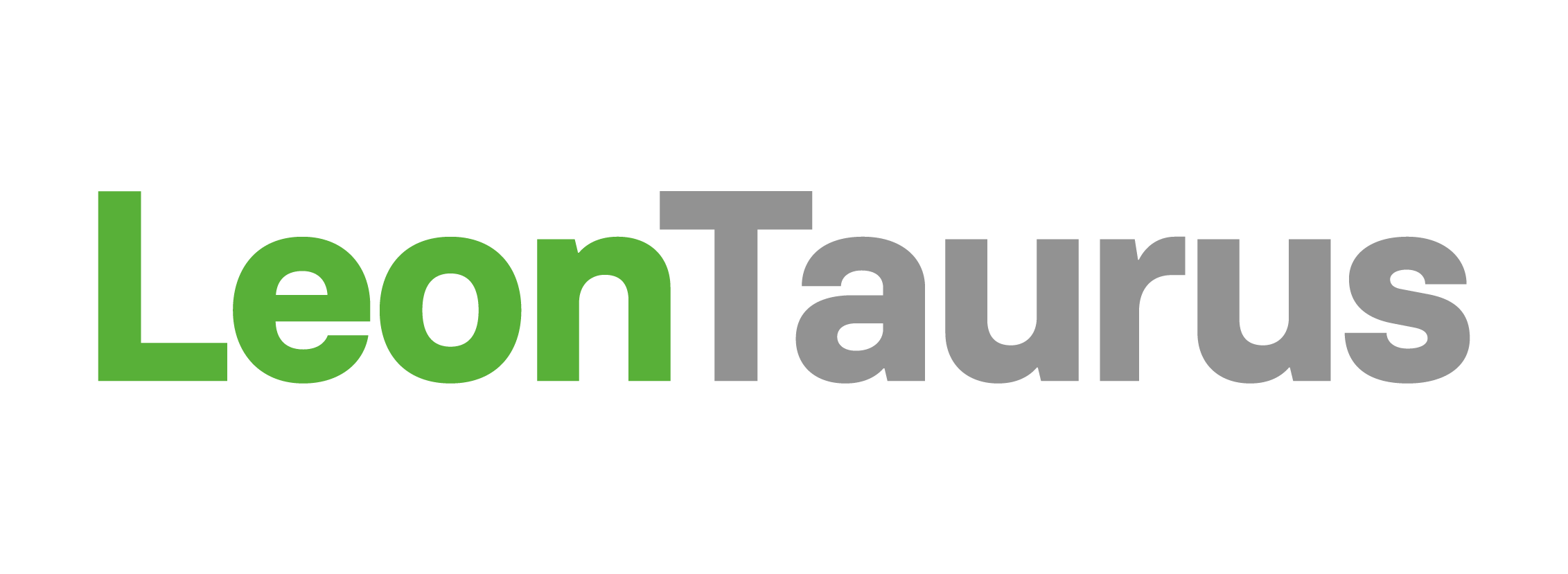 Podklady pro založení ES
Dokumentace pro úspěšné založení a provoz ES
Technická studie proveditelnosti

Ekonomická studie proveditelnosti

Analýza vlastnické struktury v rámci ES

Vypracování stanov ES a jejího legislativního ukotvení

Financování a majetková účast členů ES

Smluvní dokumentace pro ES
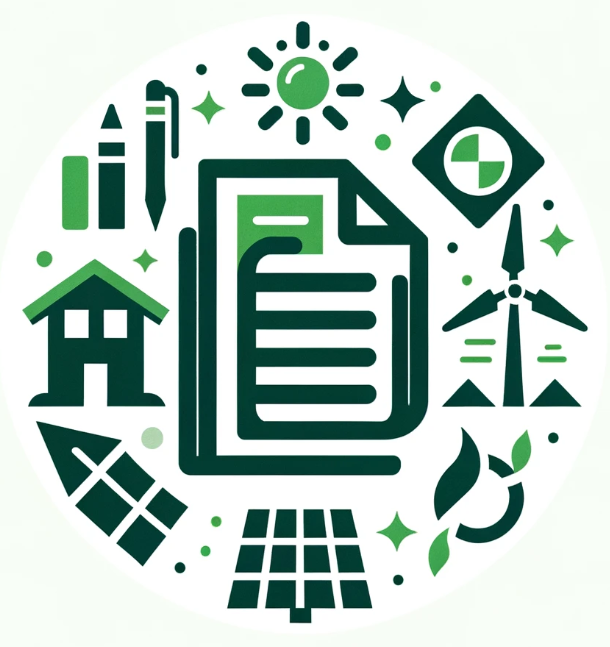 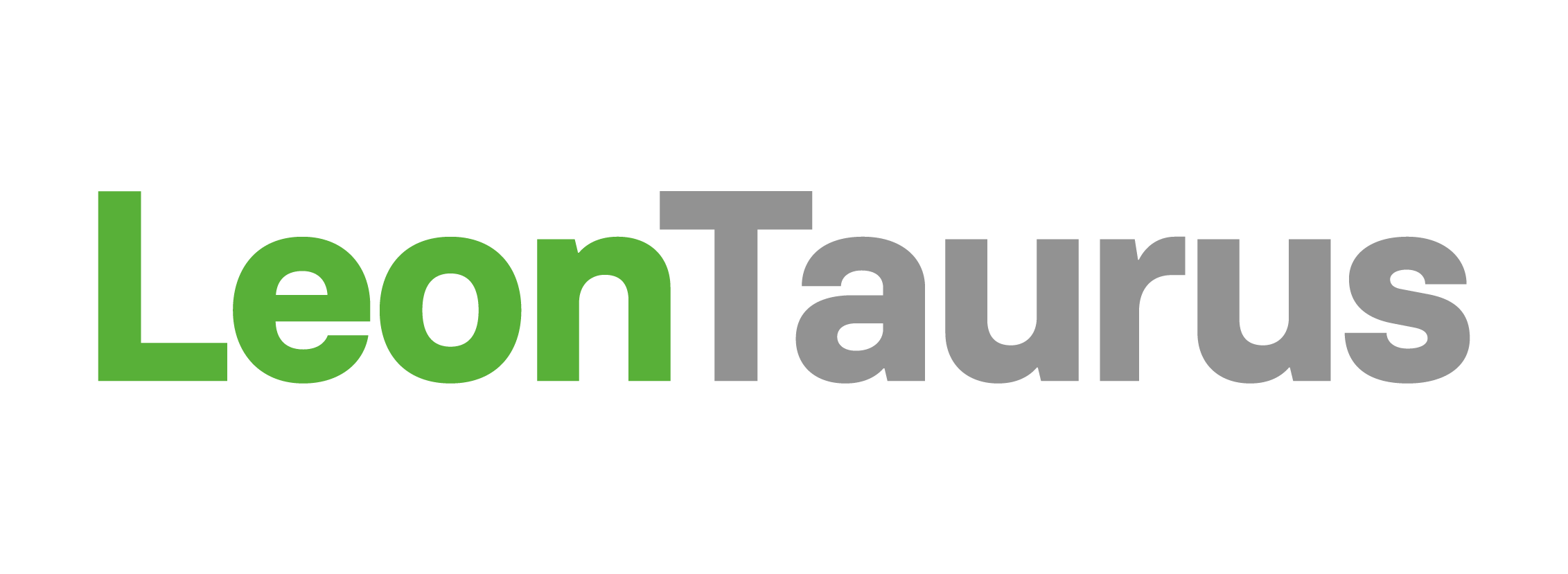 Nabídka služeb skupiny Leon Taurus ve vazbě na energetická společenství
Poradenství pro založení energetického společenství

Zajištění potřebné dokumentace a průvodce legislativním procesem

Zajištění dotační podpory pro realizaci řešení ES

Realizace technického řešení FVE, produkce a systému sdílení OZE

Zajištění služeb operátora ES na klíč
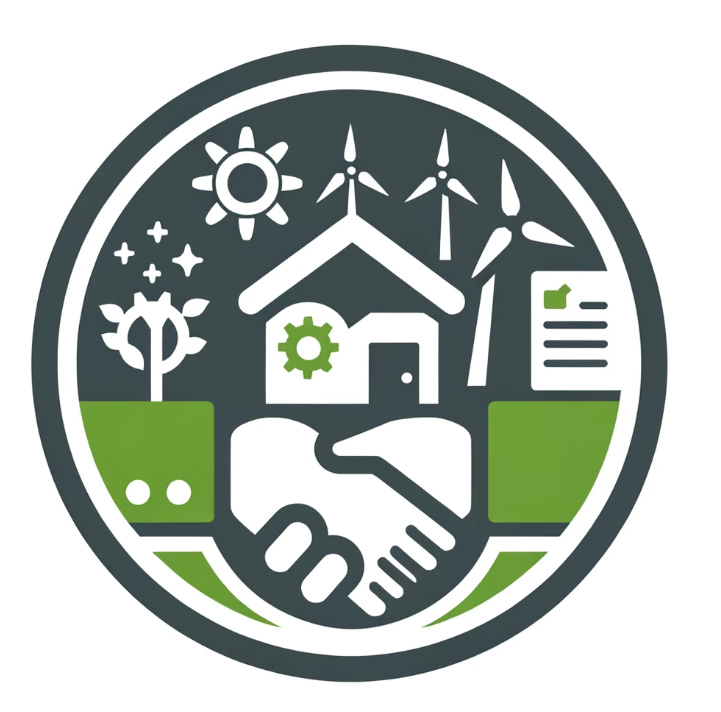 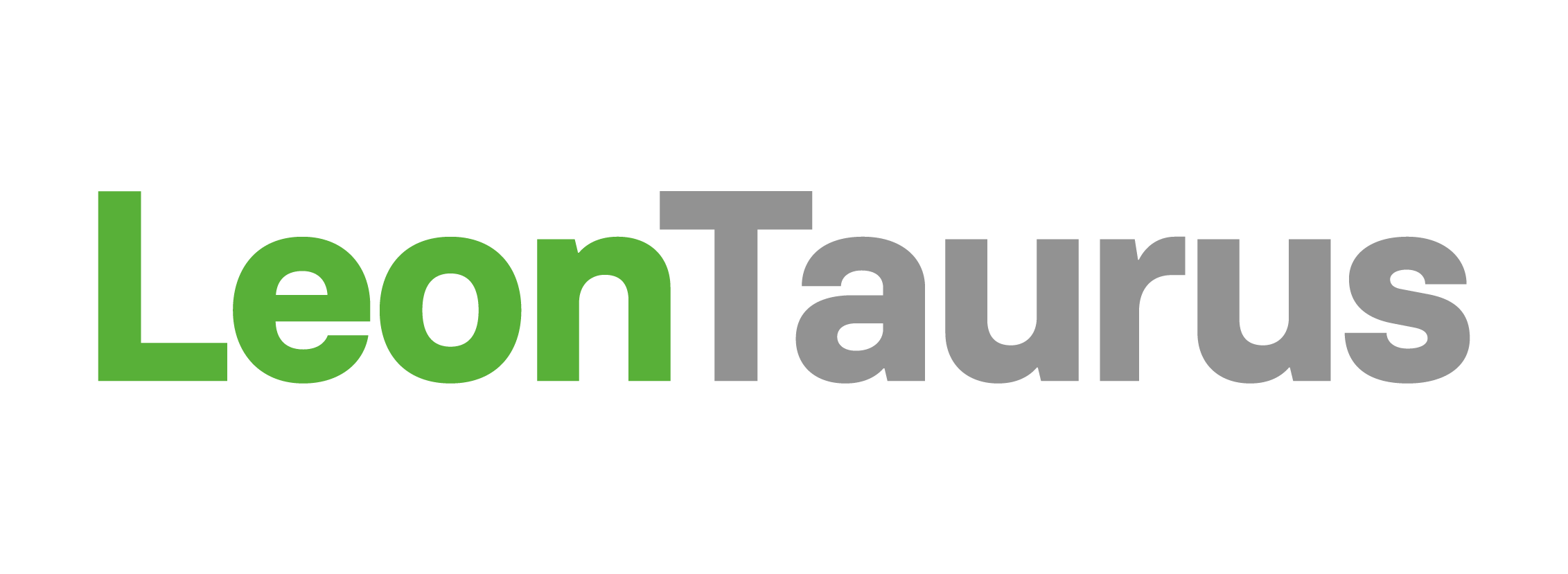 Předprojektová příprava pro FVE a principy PPA
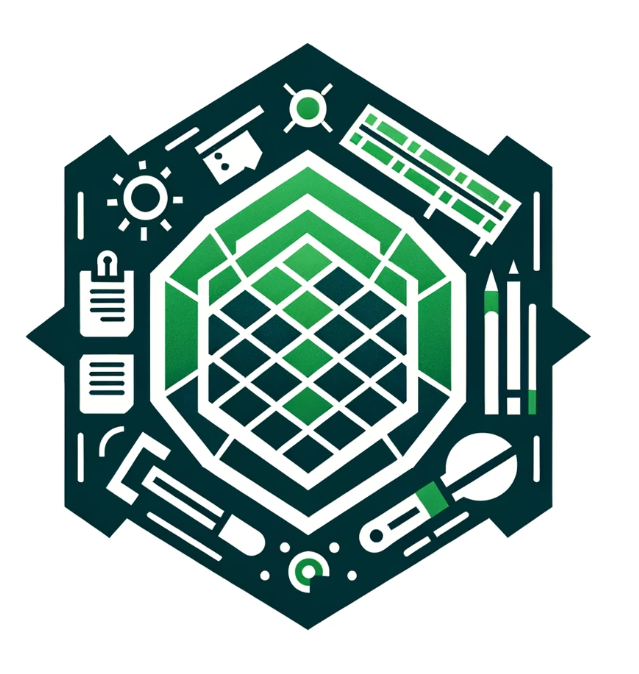 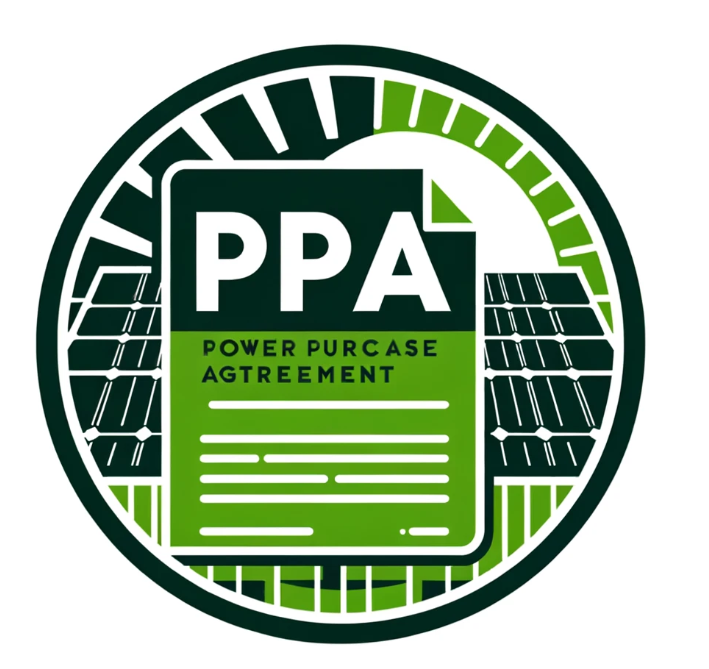 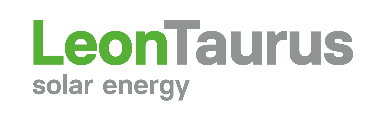 Předprojektová příprava krok za krokem
Následuje příprava žádosti o dotaci – součástí je vypracování Energetického posouzení přínosu instalace FVE a Provozně technická studie, která obsahuje data z předprojektové analýzy, technické listy navržených technologií a způsob zapojení

Po získání RoPD je čas na VZ na dodávku FVE – doporučujeme formu Design&Build, kdy dodavatel zajistí DSP i DPS (nebudete muset řešit rozpory mezi projektantem a realizátorem), veškerou potřebnou dokumentaci (PBŘ, provozní řád), licenci ERÚ, připojení FVE do DS, kolaudaci apod.

Realizaci bodů 1 – 6 byste měli být schopni s dobrými partnery zvládnout během 8 měsíců
Realizaci samotné FVE pak během dvou měsíců
5
Vybrat vhodné objekty a plochy pro realizaci FVE; posoudit při tom aktuální stav střech (krytina by neměla být starší 10 let, krovy vizuálně v pořádku, do střechy nikde nezatéká) 

Vytvořit předprojektovou analýzu pomocí specializovaného SW, která definuje potenciální instalovaný výkon FVE, počet FV panelů, výrobu elektřiny z FVE v dané lokalitě po jednotlivých měsících, ekonomickou výnosnost instalace

Na základě dat z předprojektové analýzy připravit a podat ŽoP do DS (ŽoP je jedna z povinných příloh žádosti o dotaci) – úskalí č. 1

Máte-li SoP je čas na statické posudky – najděte maximum existující projektové dokumentace, vyplatí se vám to, statický posudek pro stavební řízení vytvářený bez dostatečné PD stojí aktuálně cca 100 000,- Kč/objekt – úskalí č. 2
1
2
6
3
4
7
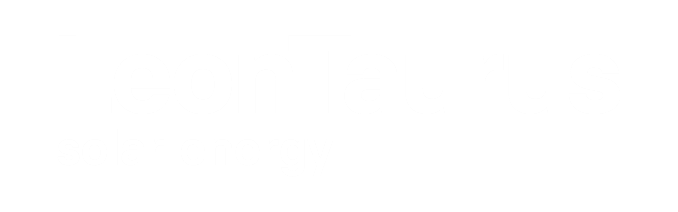 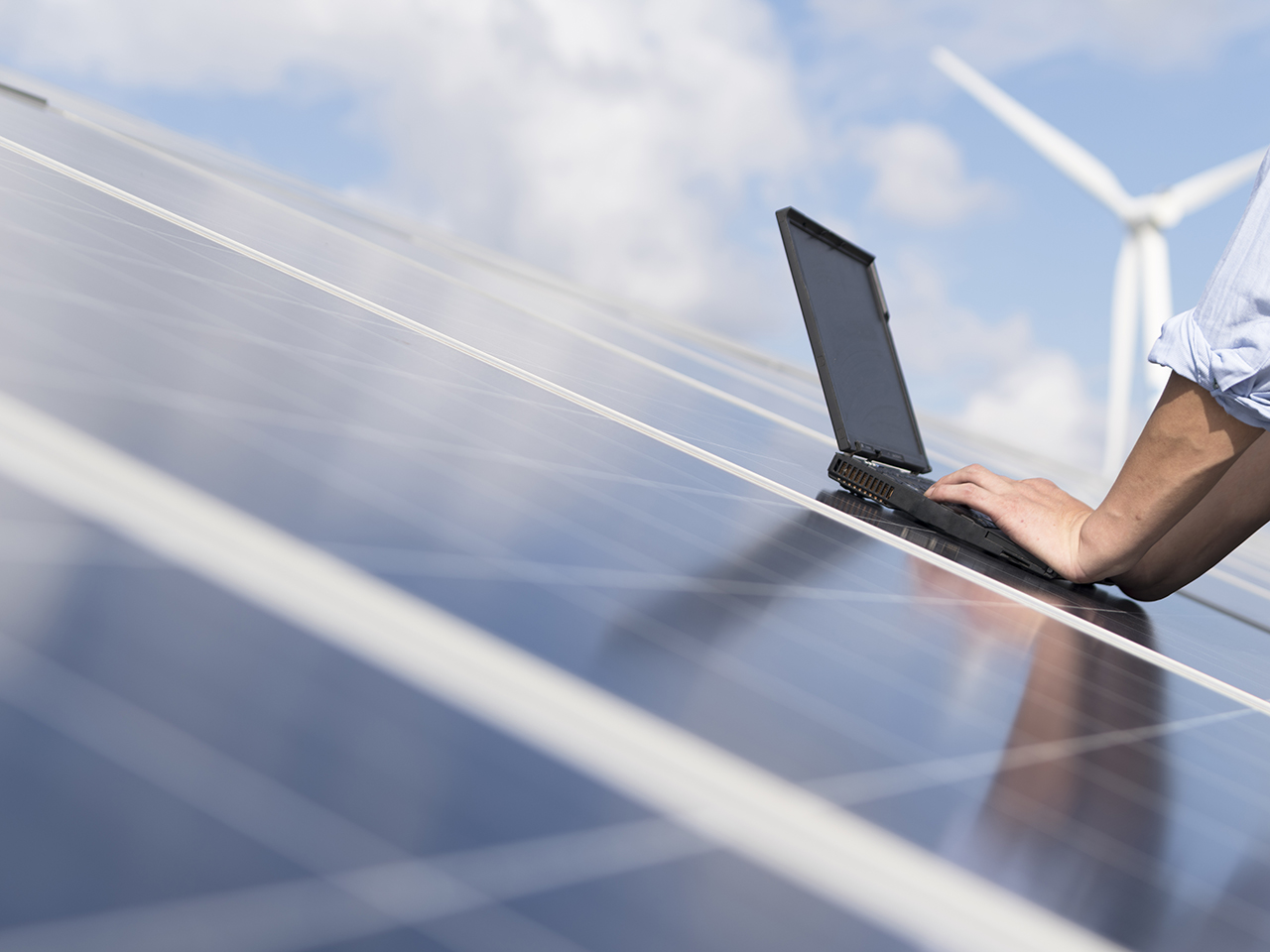 Znáte
PPA?
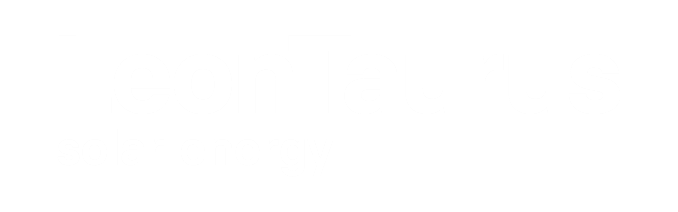 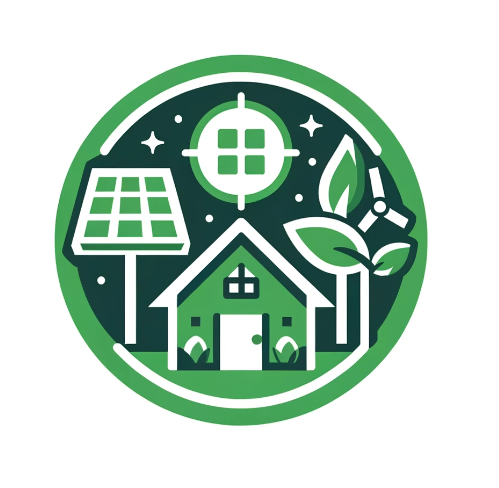 On site PPA
Smlouvy PPA se dělí na fyzické a virtuální. Pro fyzické nebo také lokální (on-site) platí, že OZE elektrárna se nachází v blízkosti místa spotřeby. Nejčastěji na střechách nebo plochách klienta, který spotřebovává většinu vyrobené energie. Ideální pro municipality a energetické komunity.
Off site PPA
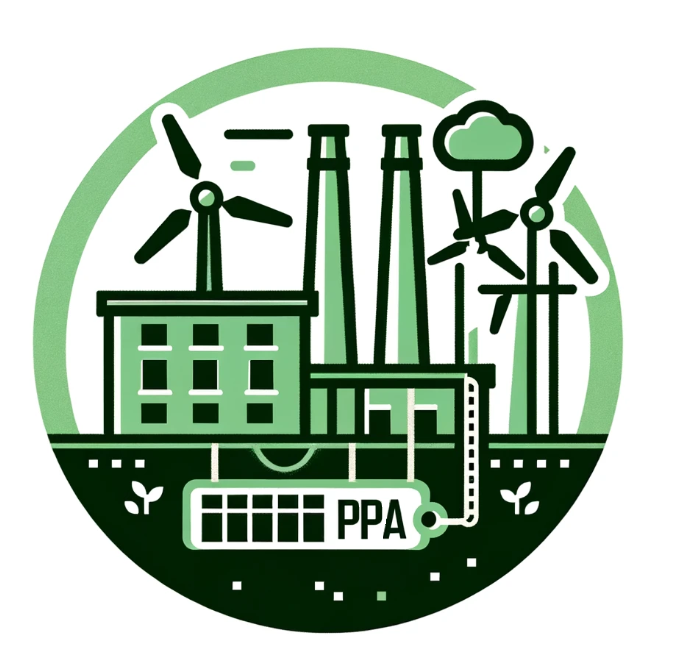 Virtuální PPA (off-site) je naopak založena na tom, že spotřebitel odebírá čistou energii z veřejné sítě za spotovou (tržní) cenu. Součástí tohoto typu PPA je často rozdílová smlouva (Contract for Difference, CfD), která se stará o obousměrnou kompenzaci ceny. Pokud je spotová cena od výrobce vyšší než cena sjednaná v PPA, zaplatí výrobce odběrateli tento rozdíl. Pokud je spotová cena nižší, odběratel doplácí rozdíl výrobci.
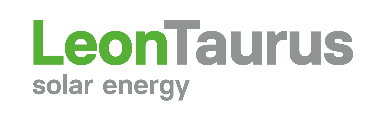 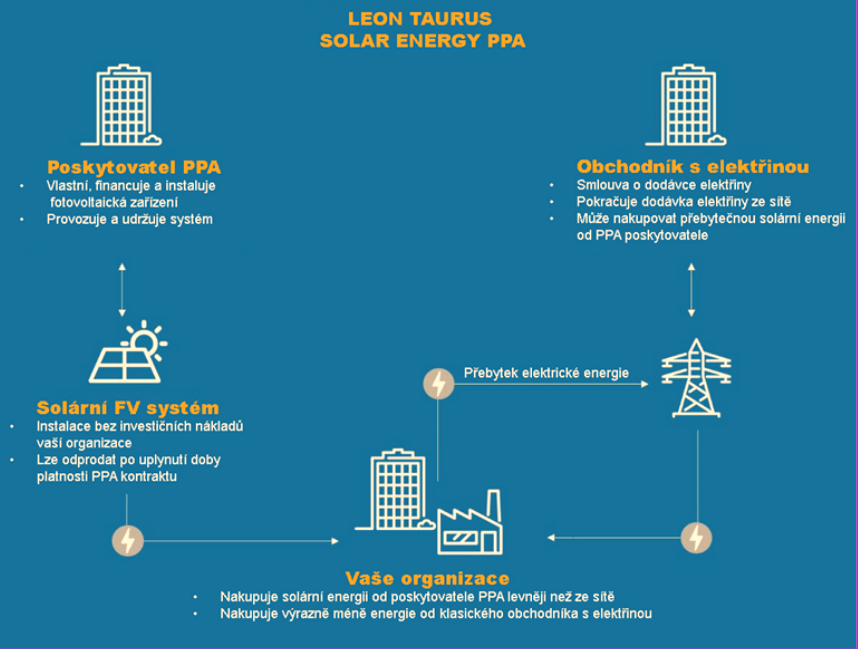 Princip fungování
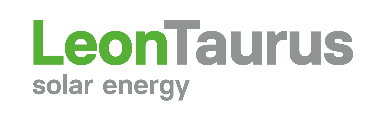 PPA krok za krokem
Podání ŽoP – buď podává vlastník objektů nebo poskytovatel budoucího PPA na základě plné moci vlastníka objektů; SoP je vždy na vlastníka, poskytovatel PPA bude ve SoP jen jako provozovatel FVE

Realizace VZ formou koncesního řízení, příprava nezbytných smluv a další nutné dokumentace podle zvolené varianty postupu

Stavební řízení, požárně bezpečnostní řízení a následná výstavba fotovoltaické elektrárny, její kolaudace, připojení k síti a zprovoznění, vyřízení licence ERÚ

Provoz fotovoltaické elektrárny, dodávka energie PPA partnerovi, prodej nadvýroby jako zelené energie s certifikátem původu
Zanalyzovat energetický potenciál objektů a ploch partnera pro instalaci fotovoltaických panelů

Vypočítat energetickou bilanci s potenciálně instalovanými fotovoltaickými panely

Vytvořit finanční analýzu pro variantu uzavření PPA (Power Purchase Agreement)

Odsouhlasit finální variantu realizace projektu a jeho financování

Zahájit proces vytvoření entity provozující fotovoltaickou elektrárnu konkrétního PPA projektu
6
1
2
7
3
4
8
5
9
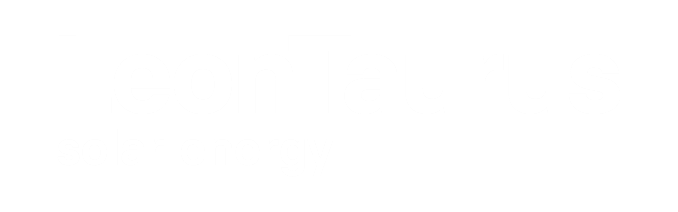 Srovnání
Power Purchaise Agreement (PPA)
Bez nutných vlastních investic
Bez vlastních lidských zdrojů
Bez zodpovědnosti za demontáž a recyklaci
Schopnost realizace projektů formou „big bang“
Za dlouhodobý pronájem střech a ploch získává pravidelný příjem 
Má dlouhodobý fixovaný kontrakt na dodávky levnější „zelené“ energie než od standardního obchodníka
Co s nadvýrobou? 
Dodá ji PPA kontraktor do dalších objektů klienta, kde není potenciál FVE nebo mají extrémní spotřebu (např. zimní nebo plavecké stadiony)
Dodá ji PPA kontraktor do energetické komunity v daném místě (stane se členem)
Zobchoduje ji PPA kontraktor pro své další klienty
Elektřina od PPA kontraktora je o něco dražší
OZE v přímém vlastnictví
Investičně náročné – kombinace dotačních, bankovních i vlastních zdrojů
Dotační podpora je ex-post, je nutné projekty nejprve profinancovat
Většina subjektů veřejného sektoru není schopna realizovat FVE projekty formou „maximum hned“
Doba realizace projektu je cca 3x delší než v případě PPA
Vyžadují aspoň základní obsluhu – lidské zdroje
Co s nadvýrobou?
Dodat do distribuční soustavy?
Uzavřít kontrakt s držitelem licence pro obchodování s elektřinou?
Obchodovat napřímo s vlastní licencí obchodníka?
Založit energetickou komunitu?
Elektřina z vlastní FVE je levnější
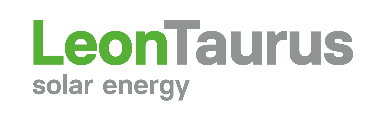 Děkujeme za pozornost
Matouš Homola
Mail: m.homola@leon-taurus.cz
Telefon: +420 723 526 634
Petr Nový
Mail: p.novy@leon-taurus.cz
Telefon: +420 703 458 733
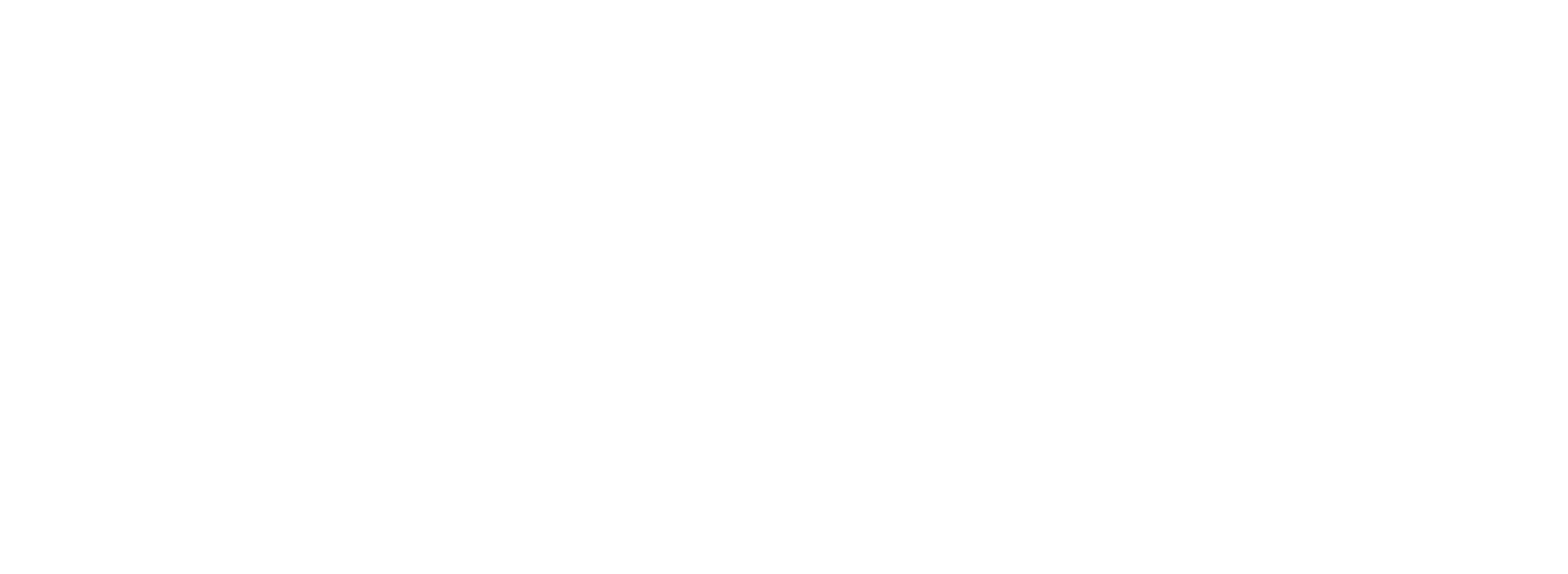 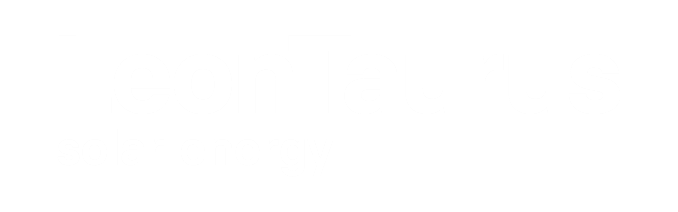